RESORCE: A Phase III Trial of Second-Line Regorafenib for HCC
R
2:1
Eligibility (n = 573)
Patients with HCC
Progression on sorafenib
Child-Pugh A liver function
Regorafenib 160 mg/d
(n = 379)
Placebo
(n = 194)
Bruix J et al. Lancet 2017;389(10064):56-66.
Phase III Trials of Sorafenib in HCC
1 Llovet JM et al. N Engl J Med 2008;359(4):378-90;
2 Cheng AL et al. Lancet Oncol 2009;10(1):25-34.
RESORCE: A Phase III Trial of Second-Line Regorafenib for HCC
R
2:1
Eligibility (n = 573)
Patients with HCC
Progression on sorafenib
Child-Pugh A liver function
Regorafenib 160 mg/d
(n = 379)
Placebo
(n = 194)
Almost half of the regorafenib group (184 [49%] of 374) received the full protocol dose (160 mg/day) with no reductions.
Bruix J et al. Lancet 2017;389(10064):56-66.
Study 304 (REFLECT): A Phase III Trial of First-Line Lenvatinib or Sorafenib for HCC
R
Lenvatinib12 mg (or 8 mg) QD (oral)
(n = 478)
Eligibility (n = 954)
Patients with unresectable HCC
BCLC Stage B or C
Child-Pugh A liver function
ECOG PS 0-1
1:1
Sorafenib400 mg BID (oral)
(n = 476)
Subsequent to this interview, these data were presented at ASCO 2017.
Cheng AL et al. Proc ASCO 2017;Abstract 4001.
RESORCE: A Phase III Trial of Second-Line Regorafenib for HCC
R
2:1
Eligibility (n = 573)
Patients with HCC
Progression on sorafenib
Child-Pugh A liver function
Regorafenib 160 mg/d
(n = 379)
Placebo
(n = 194)
Almost half of the regorafenib group (184 [49%] of 374) received the full protocol dose (160 mg/day) with no reductions.
Drug-related adverse events led to interruptions or dose reductions in 202 (54%) patients in the regorafenib group.
Bruix J et al. Lancet 2017;389(10064):56-66.
RESORCE Phase III Trial: Select Adverse Events
Bruix J et al. Lancet 2017;389(10064):56-66.
CheckMate 040: Phase I/II Trial Design
Patients with advanced HCC
Dose escalation (n = 48)
3 + 3 design
Dose expansion (n = 214)
3 mg/kg
Sorafenib untreated or intolerant(n = 56)
n = 6
n = 9
n = 10
n = 10
n = 13
Without viral hepatitis
0.1 mg/kg(n = 1)
0.3 mg/kg(n = 3)
1.0 mg/kg(n = 3)
3.0 mg/kg(n = 3)
10 mg/kg(n = 13)
Sorafenib progressor(n = 57)
0.3 mg/kg(n = 3)
1.0 mg/kg(n = 4)
3.0 mg/kg(n = 3)
HCVinfected
HCV infected(n = 50)
HBVinfected
0.1 mg/kg(n = 5)
0.3 mg/kg(n = 3)
1.0 mg/kg(n = 3)
3.0 mg/kg(n = 4)
HBV infected(n = 51)
El-Khoueiry AB et al. Lancet 2017;389(10088):2492-502.
CheckMate 040: Response and Safety
During dose-escalation phase (n = 48): 
Nivolumab showed a manageable safety profile, including acceptable tolerability. 
46 (96%) discontinued treatment 
Incidence of treatment-related adverse events (AEs) did not seem to be associated with dose; no maximum tolerated dose was reached. 
12 (25%) had Grade 3/4 treatment-related AEs.
30 (63%) died (not determined to be related to nivolumab). 
Nivolumab 3 mg/kg was chosen for dose expansion.
El-Khoueiry AB et al. Lancet 2017;389(10088):2492-502.
CheckMate 040: Phase I/II Trial Design
Dose escalation (n = 48)
3 + 3 design
Dose expansion (n = 214)
3 mg/kg
Sorafenib untreated or intolerant(n = 56)
n = 6
n = 9
n = 10
n = 10
n = 13
Without viral hepatitis
0.1 mg/kg(n = 1)
0.3 mg/kg(n = 3)
1.0 mg/kg(n = 3)
3.0 mg/kg(n = 3)
10 mg/kg(n = 13)
Sorafenib progressor(n = 57)
0.3 mg/kg(n = 3)
1.0 mg/kg(n = 4)
3.0 mg/kg(n = 3)
HCVinfected
HCV infected(n = 50)
HBVinfected
0.1 mg/kg(n = 5)
0.3 mg/kg(n = 3)
1.0 mg/kg(n = 3)
3.0 mg/kg(n = 4)
HBV infected(n = 51)
With nivolumab at 3 mg/kg:
ORR (dose-expansion phase) = 42/214 (20%)
El-Khoueiry AB et al. Lancet 2017;389(10088):2492-502.
CheckMate 040: Survival Results
* 37/48 (77%) had previously received sorafenib
† 145/214 (68%) of patients had previously received sorafenib
NR = not reached
Median OS – uninfected, prior sorafenib in dose-expansion phase (n = 57) = 13.2 mo
El-Khoueiry AB et al. Lancet 2017;389(10088):2492-502.
CheckMate 040: Treatment Outcomes
El-Khoueiry AB et al. Lancet 2017;389(10088):2492-502.
Select Ongoing Trials of Immune Checkpoint Inhibitors for Patients with Advanced HCC
* The 2 parts are dose escalation and dose expansion.
Clinicaltrials.gov (Accessed July 2017).
Phase II Trial of Tremelimumab Monotherapy in HCC with Chronic Hepatitis C
Sangro B et al. J Hepatol 2013;59(1):81-8.
Ongoing CheckMate 040 Trial
* The 2 parts are dose escalation and dose expansion.
Clinicaltrials.gov (Accessed July 2017).
CheckMate 040: Select Adverse Events
One patient without viral hepatitis who received nivolumab 3 mg/kg discontinued due to treatment-related ALT and AST increases without concomitant changes in liver function.
El-Khoueiry AB et al. Lancet 2017;389(10088):2492-502.
Case Discussion
A 74-year-old man presents with chronic hepatitis B with no evidence of portal hypertension or cirrhosis.
Patient has a single 6.5-cm lesion and is diagnosed with moderately differentiated HCC with microscopic vascular invasion
Patient underwent surgical liver resection
The margins were negative
Patient is placed on surveillance and is alive 4 years later with no evidence of recurrence
Case Discussion
A 71-year-old man with hepatitis B presents with abdominal pain and weight loss
He has elevated liver enzymes with an alpha-fetoprotein level of 1,000
Imaging revealed a heterogenously enhancing infiltrating mass of 6 cm with extension of the tumor.
He has tumor thrombosis into the right and left portal veins.
Case Discussion
A 71-year-old man with hepatitis B presents with abdominal pain and weight loss
He has elevated liver enzymes with an alpha-fetoprotein (AFP) level of 1,000 ng/mL
Imaging revealed a heterogenously enhancing infiltrating mass of 6 cm with extension of the tumor. 
He has tumor thrombosis into the right and left portal veins.
A biopsy revealed poorly differentiated HCC and Child-Pugh A cirrhosis.
Patient is diagnosed with BCLC Stage C HCC.
Received first-line sorafenib  nivolumab for about 14 months on a trial upon progression
Case Discussion
A 68-year-old woman without viral hepatitis B, but with a metabolic syndrome, diabetes and steatohepatitis NASH presents with upper-quadrant pain and weight loss
Patient is diagnosed with NASH-related HCC with Child-Pugh A cirrhosis
Ultrasound revealed 2 liver masses, 4 and 6.5 cm
Received TACE with doxorubicin beads  response, but with residual disease
Case Discussion
A 68-year-old woman without viral hepatitis B, but with a metabolic syndrome, diabetes and steatohepatitis NASH presents with upper-quadrant pain and weight loss
Patient is diagnosed with NASH-related HCC with Child-Pugh A cirrhosis
Ultrasound revealed 2 liver masses, 4 and 6.5 cm
Received TACE with doxorubicin beads  response, but with residual disease
RFA therapy  observation for 14 months with no active disease  developed new liver lesion adjacent to treated large mass with invasion into the main portal vein  sorafenib
Case Discussion
A 69-year-old man with a compensated HCV-cirrhosis 
2012: Patient has a single HCC (6 cm), no macrovascular invasion (MVI) or extrahepatic spread (EHS) Child-Pugh A, ECOG PS 0, bilirubin level of 1 mg/dL and no portal hypertension 
Segmental resection: R0, no satellites, microvascular invasion
Liver Transplantation for Small HCC in Patients with Cirrhosis
Overall mortality rate (n = 48) = 17%
In this group of 48 patients with early-stage tumors, tumor–node-metastasis status, the number of tumors, the serum AFP concentration, treatment received before transplantation and 10 other variables were not significantly correlated with survival.
Conclusions:
Liver transplantation is an effective treatment for small, unresectable HCC in patients with cirrhosis.
Mazzaferro V et al. N Engl J Med 1996;334(11):693-9.
Case Discussion
A 69-year-old man with a compensated HCV-cirrhosis 
2012: Patient has a single HCC (6 cm), no macrovascular invasion (MVI) or extrahepatic spread (EHS) Child-Pugh A, ECOG PS 0, bilirubin level of 1 mg/dL and no portal hypertension 
Segmental resection: R0, no satellites, microvascular invasion
Case Discussion
A 69-year-old man with a compensated HCV-cirrhosis 
2012: Patient has a single HCC (6 cm), no macrovascular invasion (MVI) or extrahepatic spread (EHS) Child-Pugh A, ECOG PS 0, bilirubin level of 1 mg/dL and no portal hypertension 
Segmental resection: R0, no satellites, microvascular invasion 
2014: Multinodular HCC recurrence: 3 nodules (max: 4 cm). Patient has Child-Pugh A, ECOG 0, no MVI-EHS, AFP: 100 ng/mL 
Chemoembolization (TACE x 3): partial response
Case Discussion
A 69-year-old man with a compensated HCV-cirrhosis 
2012: Patient has a single HCC (6 cm), no macrovascular invasion (MVI) or extrahepatic spread (EHS) Child-Pugh A, ECOG PS 0, bilirubin level of 1 mg/dL and no portal hypertension 
Segmental resection: R0, no satellites, microvascular invasion 
2014: Multinodular HCC recurrence: 3 nodules (max: 4 cm). Patient has Child-Pugh A, ECOG 0, no MVI-EHS, AFP: 100 ng/mL 
Chemoembolization (TACE x 3): partial response 
2016: Progression in main HCC nodule: 5 cm, satellites and branch portal vein thrombosis; Child-Pugh A, ECOG PS 1, bilirubin 1.5 mg/dL, AFP: 600 ng/mL.
Case Discussion
A 69-year-old man with a compensated HCV-cirrhosis 
2012: Patient has a single HCC (6 cm), no macrovascular invasion (MVI) or extrahepatic spread (EHS) Child-Pugh A, ECOG PS 0, bilirubin level of 1 mg/dL and no portal hypertension 
Segmental resection: R0, no satellites, microvascular invasion 
2014: Multinodular HCC recurrence: 3 nodules (max: 4 cm). Patient has Child-Pugh A, ECOG 0, no MVI-EHS, AFP: 100 ng/mL 
Chemoembolization (TACE x 3): partial response 
2016: Progression in main HCC nodule: 5 cm, satellites and branch portal vein thrombosis; Child-Pugh A, ECOG PS 1, bilirubin 1.5 mg/dL, AFP: 600 ng/mL. 
Treatment strategy? (a) TACE; (b) Sorafenib; (c) TARE (Y-90); (d) Radiation therapy
BCLC Staging and Treatment Schedule
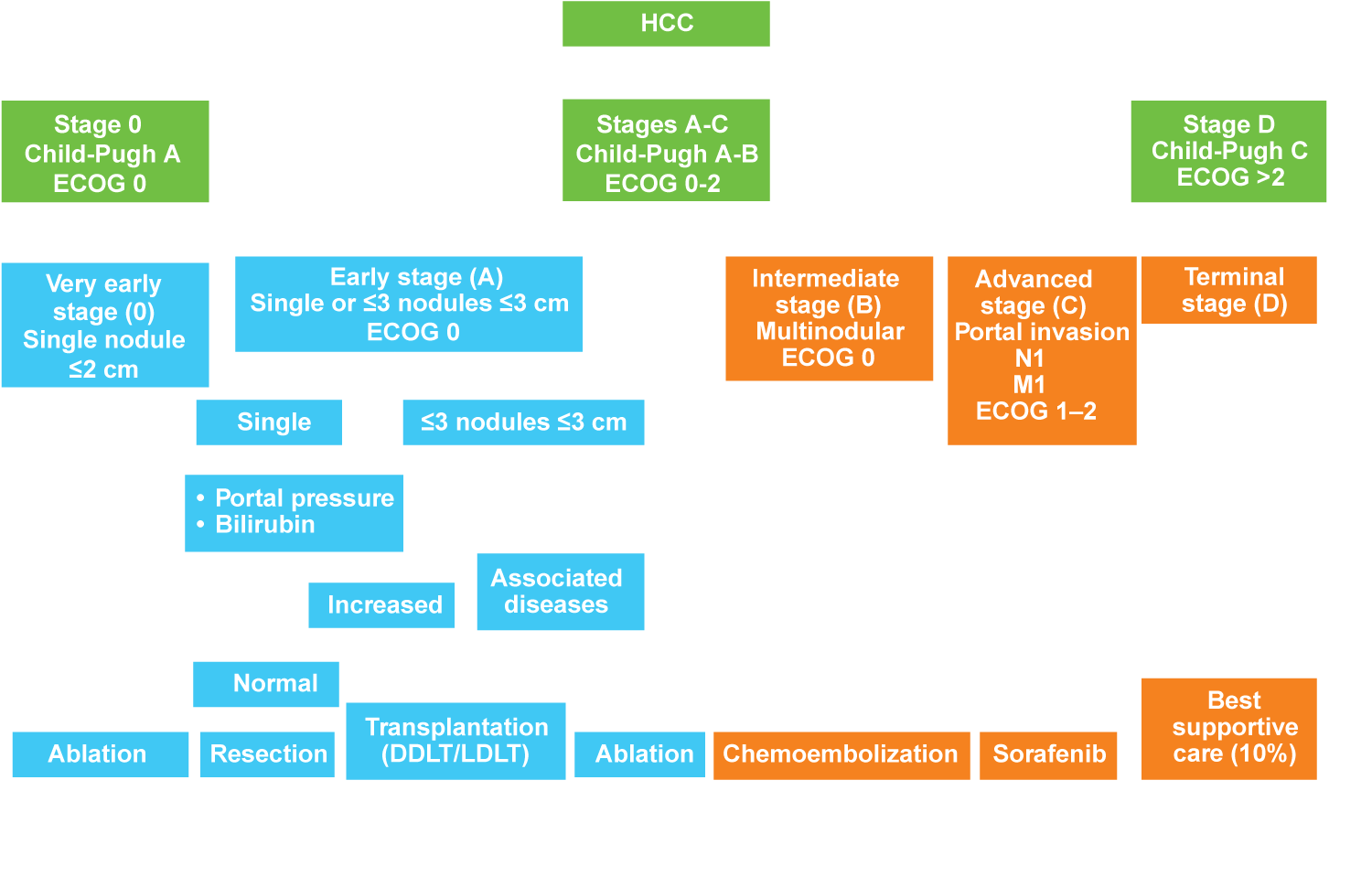 Unresectable HCC
Llovet JM et al. Nat Rev Dis Primers 2016;2:16018.
Intermediate – Advanced HCC: Redefining “Unresectable” HCC — Natural History (BCLC B and C)
Survival BCLC C stage (n = 376)
Survival BCLC B stage (n = 370)
Stage 0
Stage 1
Median survival: Placebo 15.8m
	          Seocalcitol 15.1m
Median survival: Placebo 5.7m
	          Seocalcitol 5.6m
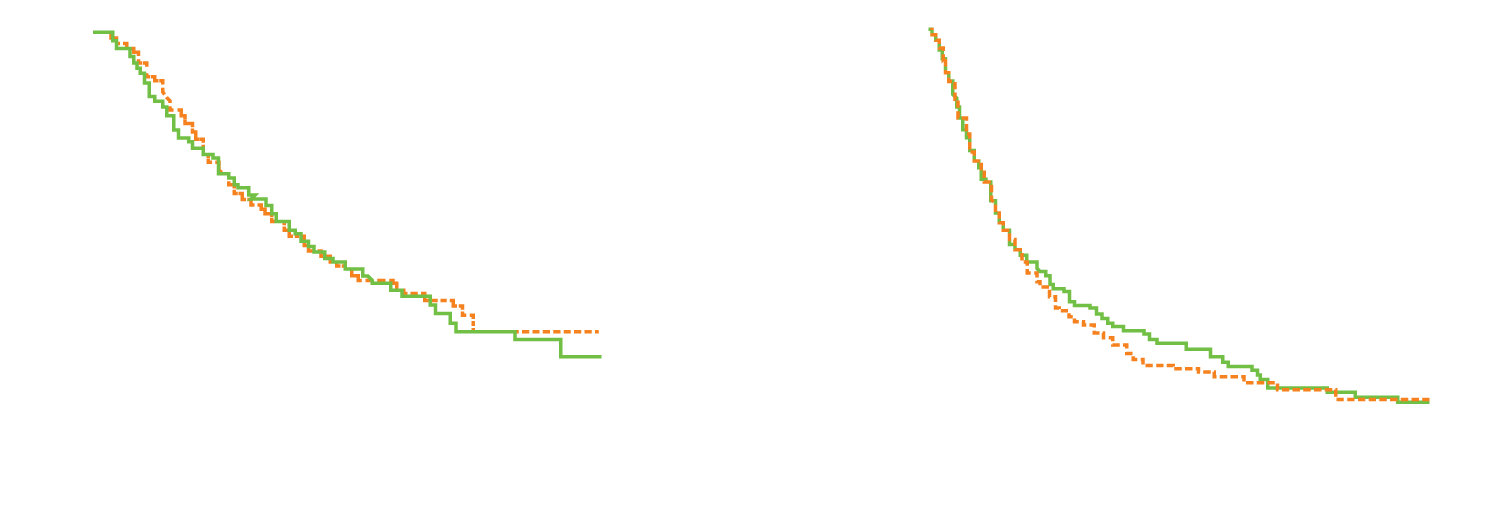 Survival
Survival
Time since treatment start (months)
Time since treatment start (months)
RCT seocalcitol vs placebo (n = 746)
Courtesy of Josep M Llovet, MD, PhD
BCLC Staging and Treatment Schedule
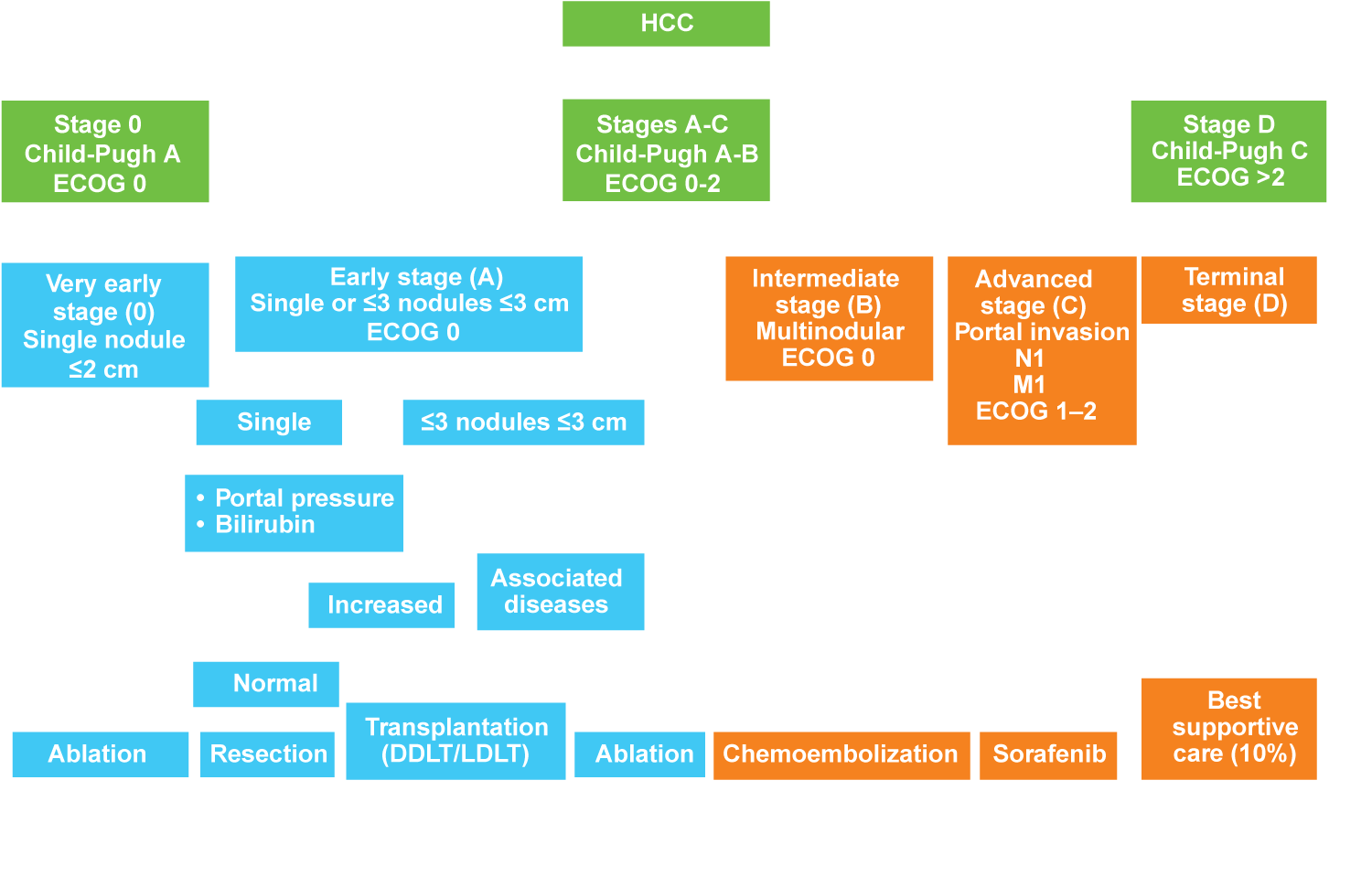 Llovet JM et al. Nat Rev Dis Primers 2016;2:16018.
Evidence and Recommendations for HCC Therapies
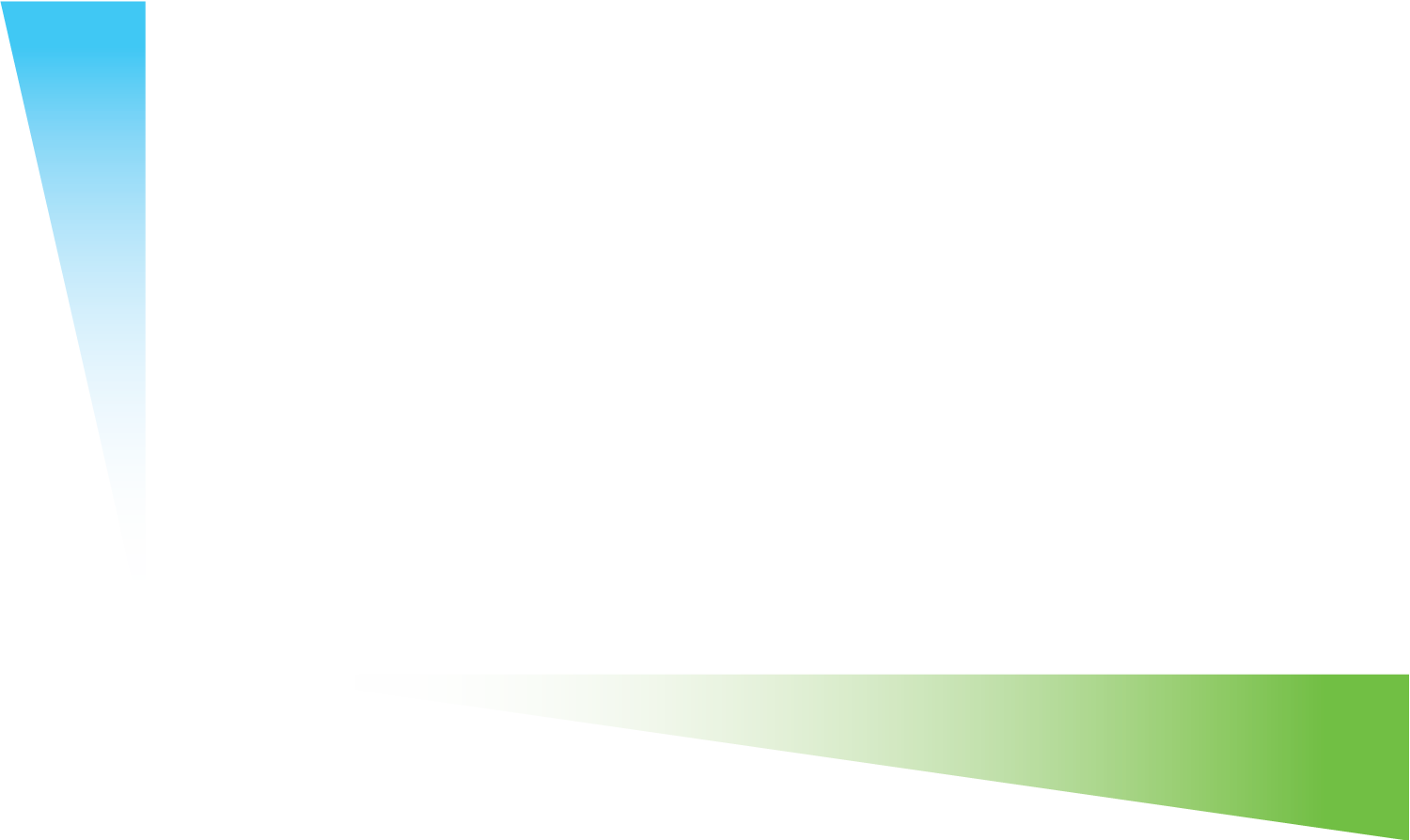 Sorafenib
Chemoembolization
1
RF (<5 cm),RF/PEI (<2 cm)
Adjuvant therapyafter reseaction
Resection
LDLT
OLT-Milan
Internal radiation
2
Levels of evidence
OLT-extended
Neoadjuvant therapyin waiting list
Downstaging
3
External/palliativeradiation therapy
C
B
A
C
B
A
2 (weak)
1 (strong)
Grade of recommendation
EASL-EORTC clinical practice guidelines. J Hepatol 2012;56(4):908-43.
Systemic Therapies: Sorafenib
Clinical Practice Summary
Systemic therapies
Sorafenib is the standard systemic therapy for HCC. It is indicated for patients with well-preserved liver function (Child-Pugh A class) and with advanced tumors (BCLC C) or those tumors progressing upon locoregional therapies (evidence 1iA; recommendation 1A)
There are no clinical or molecular biomarkers available to identify the best responders to sorafenib (evidence 1A; recommendation 2A)
Systemic chemotherapy, tamoxifen, immunotherapy, anti-androgen and herbal drugs are not recommended for the clinical management of HCC (evidence 1-2A; recommendation 1A/B)
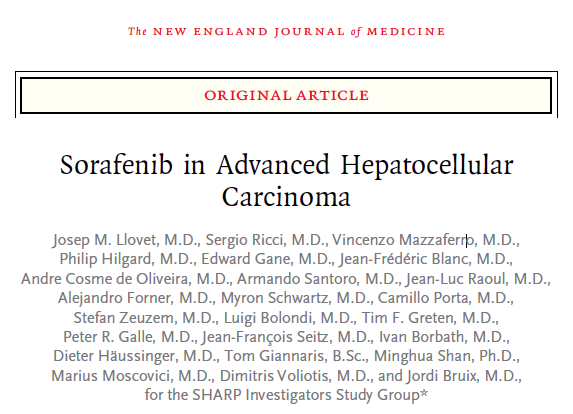 SHARP trial results
Median OS (N = 602):
Sorafenib = 10.7 mo
Placebo = 7.9 mo
HR = 0.69
p < 0.001
EASL-EORTC clinical practice guidelines. J Hepatol 2012;56(4):908-43; 
Llovet JM et al. N Engl J Med 2008;359(4):378-90.
SHARP: Subgroup Analysis
MVI = microvascular invasion
Bruix J et al. J Hepatol 2012;57(4):821-9.
Alternative Therapies for MVI in HCC: Surgical Resection
Retrospective Study by Roayaie et al.
N = 165
Median OS = 13.1 mo
5-year OS = 14%
Retrospective studies, underpowered; selection bias; lack of ITT analysis
Hypothesis generating
Roayaie S et al. Ann Surg Oncol 2013;20(12):3754-60.
Alternative Therapies for MVI in HCC: Loco-regional Therapies (TACE and Radiation Therapy)
Retrospective studies, underpowered
Selection bias; lack of ITT analysis
Hypothesis generating
Radioembolization 90Y for Portal Vein Invasion in HCC
Prospective/Retrospective Studies
Reporting on long-term outcome after 90Y radioembolization
Hypothesis generating
Select ongoing large-scale randomized trials with 90Y radioembolization in HCC
Salem R et al. Hepatol 2013;58(6):2188-97.
Select Large-Scale Randomized Trials with 90Y Radioembolization in HCC
Clinicaltrials.gov (Accessed July 2017).
Case Discussion
A 69-year-old man with a compensated HCV-cirrhosis 
2012: Patient has a single HCC (6 cm), no macrovascular invasion (MVI) or extrahepatic spread (EHS) Child-Pugh A, ECOG PS 0, bilirubin level of 1 mg/dL and no portal hypertension 
Segmental resection: R0, no satellites, microvascular invasion 
2014: Multinodular HCC recurrence: 3 nodules (max: 4 cm). Patient has Child-Pugh A, ECOG 0, no MVI-EHS, AFP: 100 ng/mL 
Chemoembolization (TACE x 3): partial response 
2016: Progression in main HCC nodule: 5 cm, satellites and branch portal vein thrombosis; Child-Pugh A, ECOG PS 1, bilirubin 1.5 mg/dL, AFP: 600 ng/mL. 
Patient received sorafenib  disease progression
RESORCE: A Phase III Trial of Second-Line Regorafenib for HCC
R
Eligibility (n = 573)
Patients with HCC
Progression on sorafenib
Child-Pugh A liver function
2:1
Regorafenib 160 mg/d
(n = 379)
Placebo
(n = 194)
Bruix J et al. Lancet 2017;389(10064):56-66.
Molecular Therapies Tested in HCC (Phase III)
* RCT halted or with unconclusive or negative results
Courtesy of Josep M Llovet, MD, PhD
Molecular Therapies Tested in HCC (Phase III)
* RCT halted or with unconclusive or negative results
Courtesy of Josep M Llovet, MD, PhD
Reasons Why Randomized Trials are Negative in HCC
Limited understanding of molecular drivers
Lack of translation of knowledge into trial design
Two diseases: HCC and Cirrhosis
Balance between efficacy and toxicity
Sunitinib, linifanib
Difficult trial design
Noninferiority concept (brivanib, linifanib)
Surrogate endpoints of survival? TTP (contradictory data), ORR
Moving to Phase III without clear signals
Sunitinib, erlotinib
Drugs are not powerful enough
Brivanib, linifanib, erlotinib, everolimus, ramucirumab, doxorubicin
Courtesy of Josep M Llovet, MD, PhD
Phase II Trial of Second-Line Regorafenib
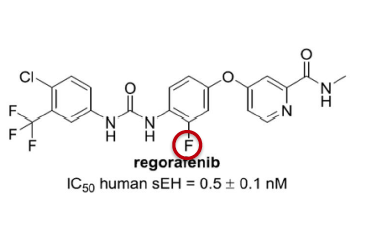 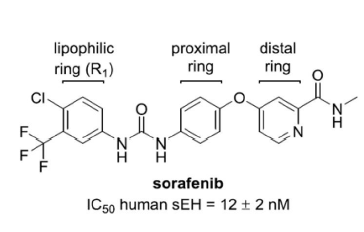 Bruix J et al. Eur J Cancer 2013;49(16):3412-9.
R
RESORCE: A Phase III Trial of Second-Line Regorafenib for HCC
Eligibility (n = 573)
Patients with HCC
Progression on sorafenib
Child-Pugh A liver function
2:1
Regorafenib 160 mg/d
(n = 379)
Placebo
(n = 194)
Bruix J et al. Lancet 2017;389(10064):56-66.
RESORCE Phase III Trial: Select Adverse Events
Bruix J et al. Lancet 2017;389(10064):56-66.
Case Discussion
A 69-year-old man with a compensated HCV-cirrhosis 
2012: Patient has a single HCC (6 cm), no macrovascular invasion (MVI) or extrahepatic spread (EHS) Child-Pugh A, ECOG PS 0, bilirubin level of 1 mg/dL and no portal hypertension 
Segmental resection: R0, no satellites, microvascular invasion 
2014: Multinodular HCC recurrence: 3 nodules (max: 4 cm). Patient has Child-Pugh A, ECOG 0, no MVI-EHS, AFP: 100 ng/mL 
Chemoembolization (TACE x 3): partial response 
2016: Progression in main HCC nodule: 5 cm, satellites and branch portal vein thrombosis; Child-Pugh A, ECOG PS 1, bilirubin 1.5 mg/dL, AFP: 600 ng/mL. 
Patient received sorafenib  disease progression
Lenvatinib as First-Line Therapy: Activity
CP = Child-Pugh
Courtesy of Josep M Llovet, MD, PhD
Lenvatinib vs Sorafenib: Adverse Events and Ongoing Trial
Subsequent to this interview, the results of the Phase III REFLECT open-label, noninferiority trial of lenvatinib vs sorafenib were presented at ASCO 2017.
Ikeda K et al. Proc ESMO 2012;Abstract 737P; Llovet JM et al. N Engl J Med 2008;359(4):378-90. Clinicaltrials.gov (Accessed July 2017).
CheckMate 040: A Phase I/II Trial of Nivolumab in Advanced HCC
Dose escalation (n = 48)
3 + 3 design
Dose expansion (n = 214)
3 mg/kg
Sorafenib untreated or intolerant(n = 56)
n = 6
n = 9
n = 10
n = 10
n = 13
Without viral hepatitis
0.1 mg/kg(n = 1)
0.3 mg/kg(n = 3)
1.0 mg/kg(n = 3)
3.0 mg/kg(n = 3)
10 mg/kg(n = 13)
Sorafenib progressor(n = 57)
0.3 mg/kg(n = 3)
1.0 mg/kg(n = 4)
3.0 mg/kg(n = 3)
HCVinfected
HCV infected(n = 50)
HBVinfected
0.1 mg/kg(n = 5)
0.3 mg/kg(n = 3)
1.0 mg/kg(n = 3)
3.0 mg/kg(n = 4)
HBV infected(n = 51)
El-Khoueiry AB et al. Lancet 2017;389(10088):2492-502.
CheckMate 040: A Phase I/II Trial of Nivolumab in Advanced HCC
Dose escalation (n = 48)
3 + 3 design
Dose expansion (n = 214)
3 mg/kg
Sorafenib untreated or intolerant(n = 56)
n = 6
n = 9
n = 10
n = 10
n = 13
Without viral hepatitis
0.1 mg/kg(n = 1)
0.3 mg/kg(n = 3)
1.0 mg/kg(n = 3)
3.0 mg/kg(n = 3)
10 mg/kg(n = 13)
Sorafenib progressor(n = 57)
0.3 mg/kg(n = 3)
1.0 mg/kg(n = 4)
3.0 mg/kg(n = 3)
HCVinfected
HCV infected(n = 50)
HBVinfected
0.1 mg/kg(n = 5)
0.3 mg/kg(n = 3)
1.0 mg/kg(n = 3)
3.0 mg/kg(n = 4)
HBV infected(n = 51)
Median OS – uninfected, prior sorafenib in dose-expansion phase (n = 57) = 13.2 mo
El-Khoueiry AB et al. Lancet 2017;389(10088):2492-502.
CheckMate 459: An Ongoing Phase III Trial
R
Target accrual (n = 726)
Pts with advanced HCC
Not eligible for surgical and/or locoregional therapies or
Progressive disease after surgical and/or locoregional therapies 
Child-Pugh A 
ECOG PS 0-1
No prior liver transplant
Nivolumab
Sorafenib
Primary endpoints: OS and ORR
Clinicaltrials.gov (Accessed July 2017).
Ongoing Trials of Combinations of Immune Checkpoint Inhibitors for HCC
* The 2 parts are dose escalation and dose expansion.
Clinicaltrials.gov (Accessed July 2017).